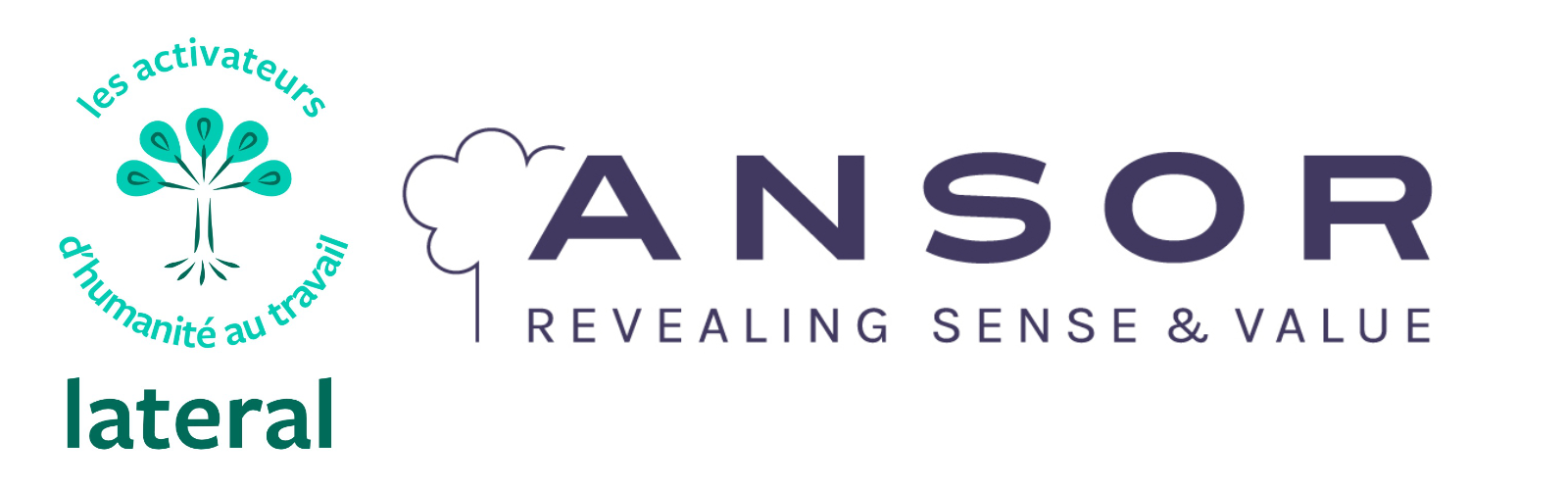 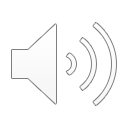 Behavioural workshop 

Reading the Energy Field
My presence in facilitation in S3

Anne 		    	    		Anne
Damoiseaux        		de Beer


November 2020
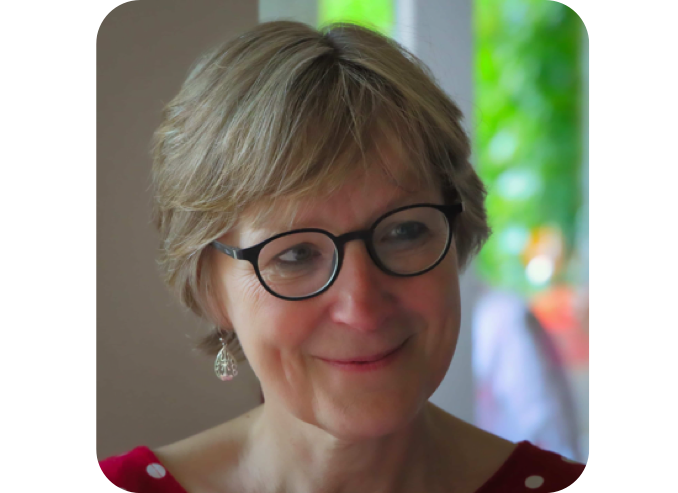 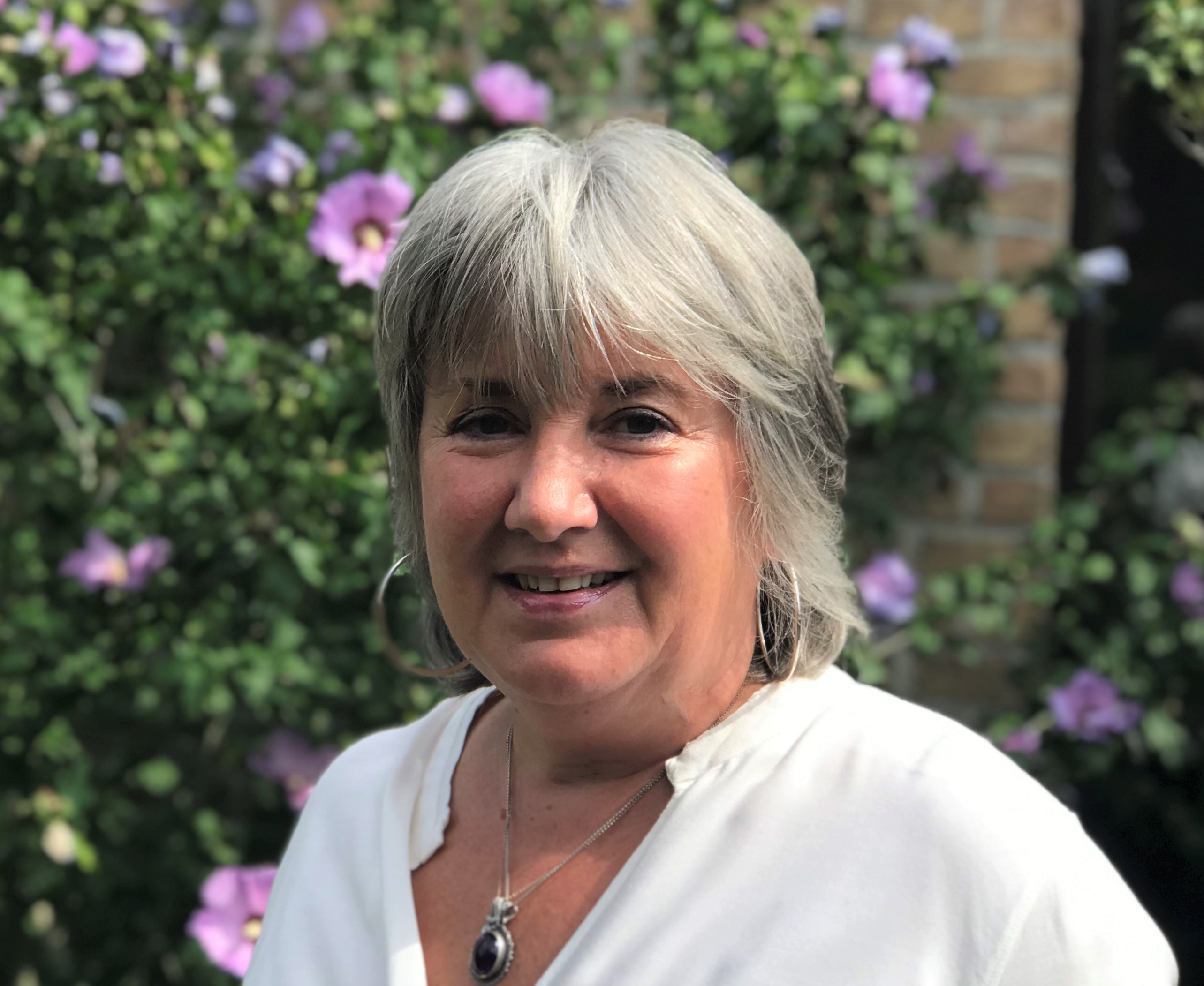 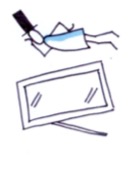 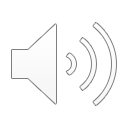 Who am I ?
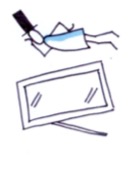 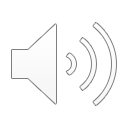 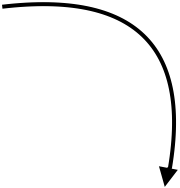 Who am I ?
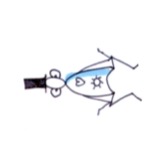 Mastering my emotional intelligence
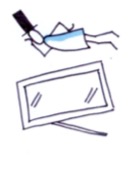 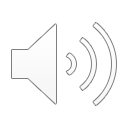 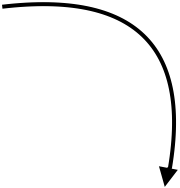 Who am I ?
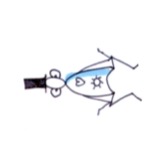 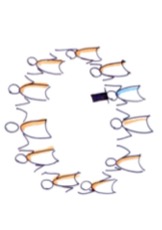 Mastering my emotional intelligence
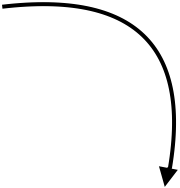 Create whole-hearted bondswith the group
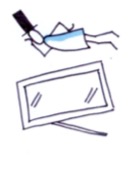 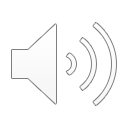 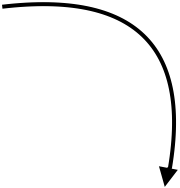 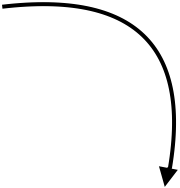 Who am I ?
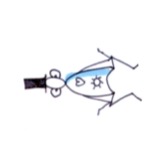 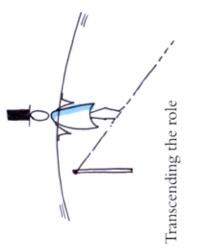 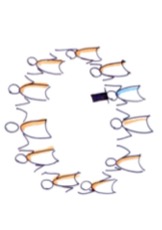 Mastering my emotional intelligence
Transcending my role
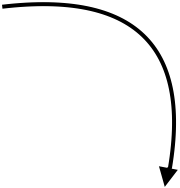 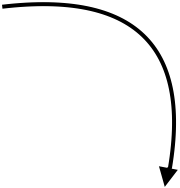 Create whole-hearted bondswith the group
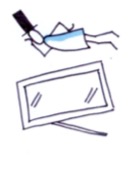 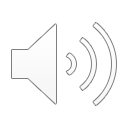 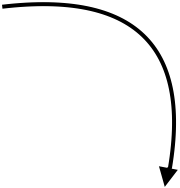 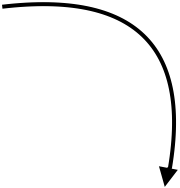 Who am I ?
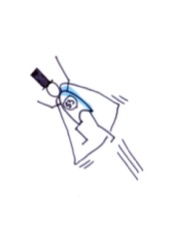 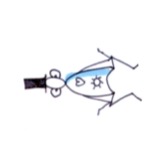 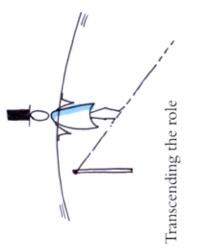 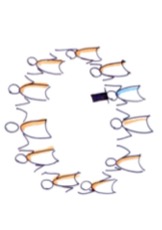 Mastering my emotional intelligence
Transcending my role
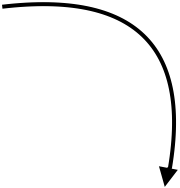 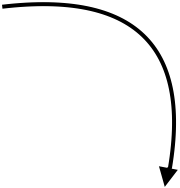 Create whole-hearted bondswith the group